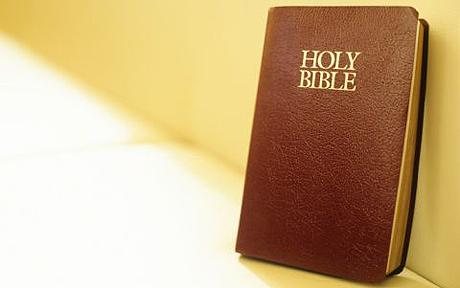 Inerrancy
Inerrancy:  We believe the Bible, as originally written, is without any falsehood or error in what it affirms when properly interpreted.
Inerrancy:  We believe the Bible, as originally written, is without any falsehood or error in what it affirms when properly interpreted.

This includes accurate reporting of lies and falsehoods.  

Genesis 3.4 NET: [the serpent speaking] “You surely will not die.”
Inerrancy:  We believe the Bible, as originally written, is without any falsehood or error in what it affirms when properly interpreted.

This includes common speech and literary tools like metaphor & hyperbole.  

John 21.25 NET:  “There are many other things that Jesus did. If every one of them were written down, I suppose the whole world would not have room for the books that would be written.”
Inerrancy:  We believe the Bible, as originally written, is without any falsehood or error in what it affirms when properly interpreted.

This includes cultural idiosyncrasies like rounding numbers and paraphrasing.
Inerrancy:  We believe the Bible, as originally written, is without any falsehood or error in what it affirms when properly interpreted.

All truth is from God; we just don’t understand it all yet.  In the past, we have misinterpreted natural data and scriptural data.
Inerrancy:  We believe the Bible, as originally written, is without any falsehood or error in what it affirms when properly interpreted.

We assume solutions exist for any minor contradictions.  We note that many supposed contradictions which puzzled people in the past have since been resolved.
Why Believe in Inerrancy?
1:  Theologically, we believe in God’s inspiration of Scripture.
God is without error or falsehood.
Thus, God’s Word is true.
Thus, if God inspired scripture, it must be true.
John 17.17 NASB:  [Jesus praying to God the Father about his disciples:]  “Sanctify them in the truth; Your word is truth.”
Why Believe in Inerrancy?
2:  Church tradition has always been to believe in inerrancy.

Clement of Rome [1st Clement 45.2-3]:  
“You have searched the Scriptures, which are true, which were given by the Holy Spirit; you know that nothing unrighteous or counterfeit is written in them.”
Why Believe in Inerrancy?
2:  Church tradition has always been to believe in inerrancy.

Irenaeus [Against Heresies 2.28.2]:  
“…[we] being most properly assured that the Scriptures are indeed perfect, since they were spoken by the Word of God and His Spirit…”
Why Believe in Inerrancy?
2:  Church tradition has always been to believe in inerrancy.

Tertullian [Treatise on the Soul 22]:  
“The statements, however, of holy Scripture will never be discordant with truth.”
Why Believe in Inerrancy?
2:  Church tradition has always been to believe in inerrancy.

Hippolytus [Fragments on the Song of Songs 22]:  “Let us mark the words of Daniel, and learn that the Scripture deals falsely with us in nothing.”
Why Believe in Inerrancy?
3: Reason suggests faith in Christ includes faith in the accuracy of scripture.

Alister McGrath [Christian Theology: An Introduction, 169]: 

“To affirm faith in Jesus is to affirm faith in the narrative of his birth, crucifixion, death, resurrection, and ascension – a continuous story, centering upon Jesus Christ, and casting light on his identity and his significance.
Why Believe in Inerrancy?
4: The Bible declares itself to be inerrant.

Jesus affirmed even the most incredible parts:
Matthew 24.3-39:  [Jesus speaking] “For in the days before the flood, people were eating and drinking, marrying and giving in marriage, up to the day Noah entered the ark; and they knew nothing about what would happen until the flood came and took them all away. That is how it will be at the coming of the Son of Man.”
Why Believe in Inerrancy?
4: The Bible declares itself to be inerrant.

Jesus fulfilled prophecies before witnesses:
Isaiah 53.5-6 NIV: “But he was pierced for our transgressions, he was crushed for our iniquities; the punishment that brought us peace was on him, and by his wounds we are healed.  We all, like sheep, have gone astray, each of us has turned to our own way; and the LORD has laid on him the iniquity of us all.”
Why Believe in Inerrancy?
5: Archaeology supports scripture.
Wadi el Hol Inscription 1800BC
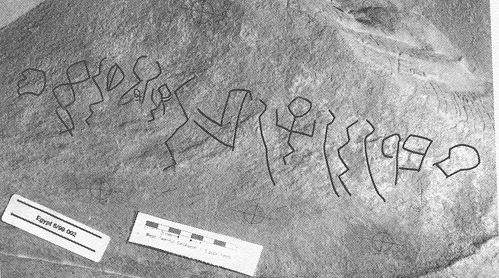 Photo from theglitteringeye.com
Why Believe in Inerrancy?
5: Archaeology supports scripture.

B. Tell el Daba:
Possible site for 
Jewish settlement 
at time of Joseph.
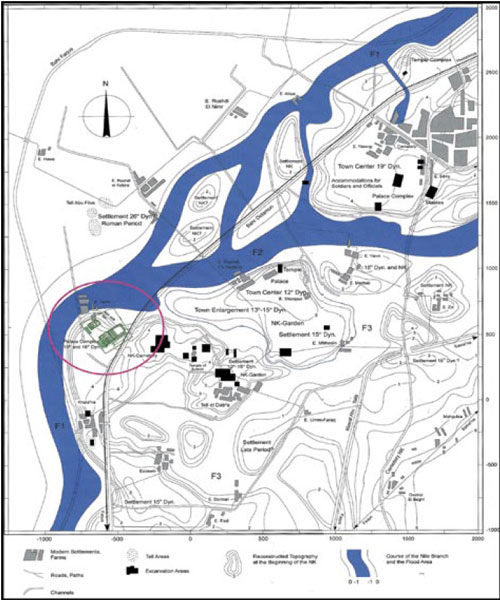 Photo from biblearchaeology.org
Why Believe in Inerrancy?
5: Archaeology supports scripture.
C: Khirbet el-Maqatir:  Joshua’s Ai
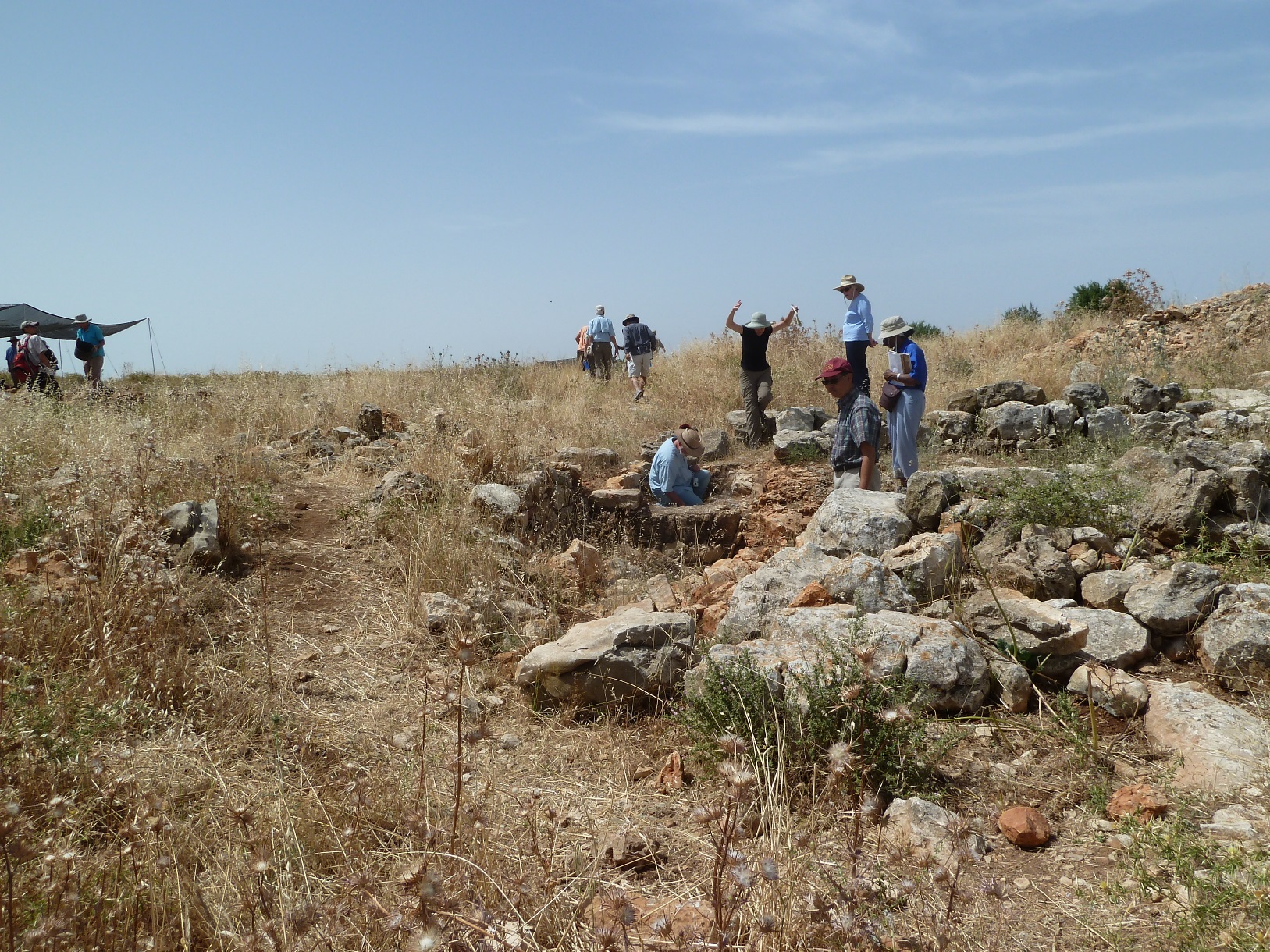 Why Believe in Inerrancy?
5: Archaeology supports scripture.

D: Pharoah’s victory pedestal
from 1400BC
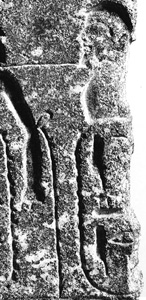 Photo from biblical archaeology society
Why Believe in Inerrancy?
5: Archaeology supports scripture.

E:  The Merenptah Stele 
1209BC
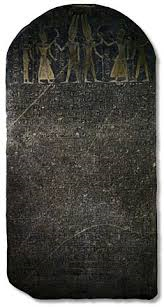 Photo from allaboutarchaeology.org
Why Believe in Inerrancy?
5: Archaeology supports scripture.

F: Khirbet Qeiyafa Inscription 1000BC
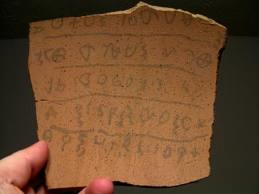 Photo from gci.org
Why Believe in Inerrancy?
5: Archaeology 

G: Building stones in
City of David 
1000-950BC
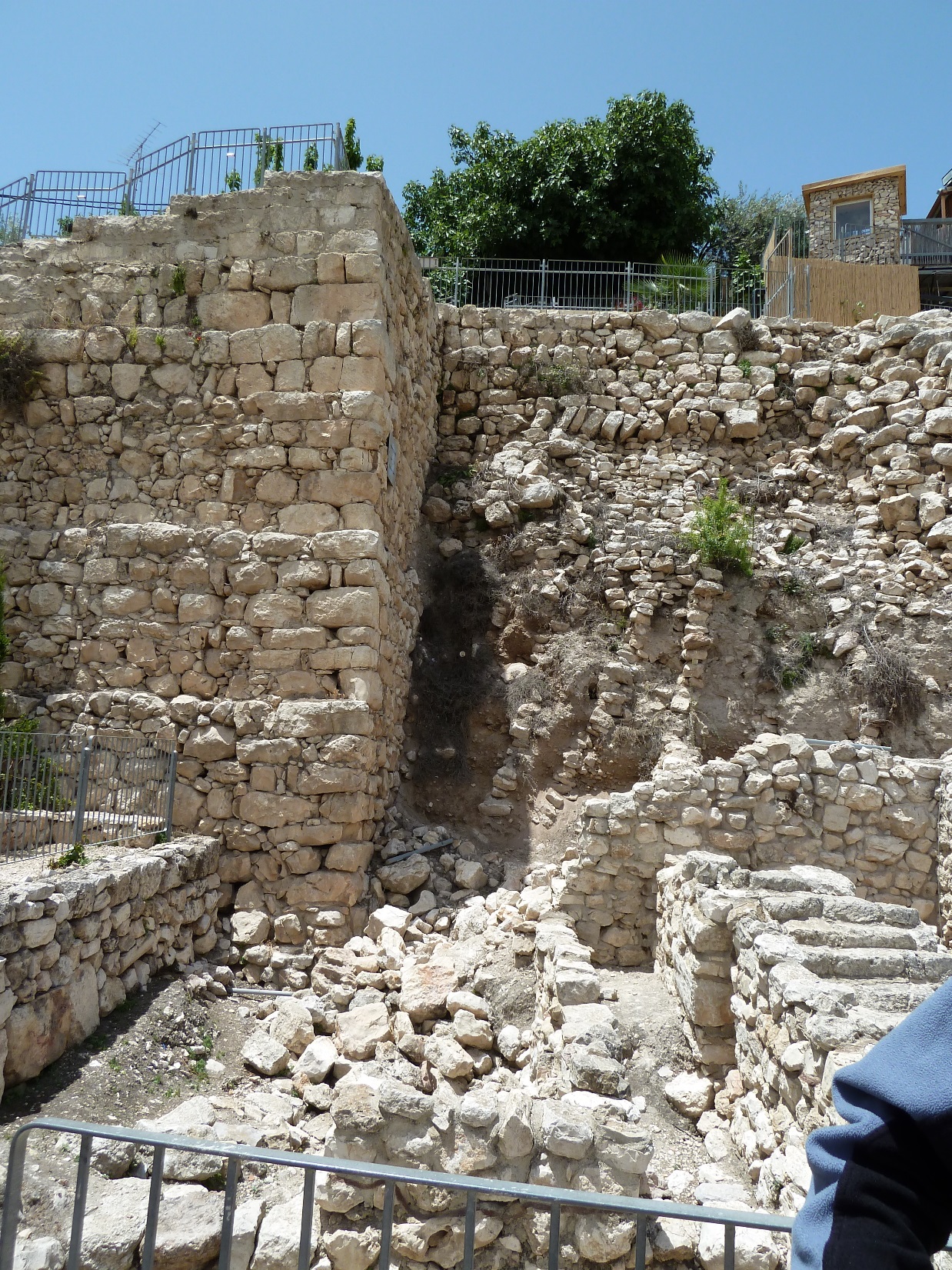 Why Believe in Inerrancy?
5: Archaeology supports scripture.
H: Ain Dara Temple 10th Century BC
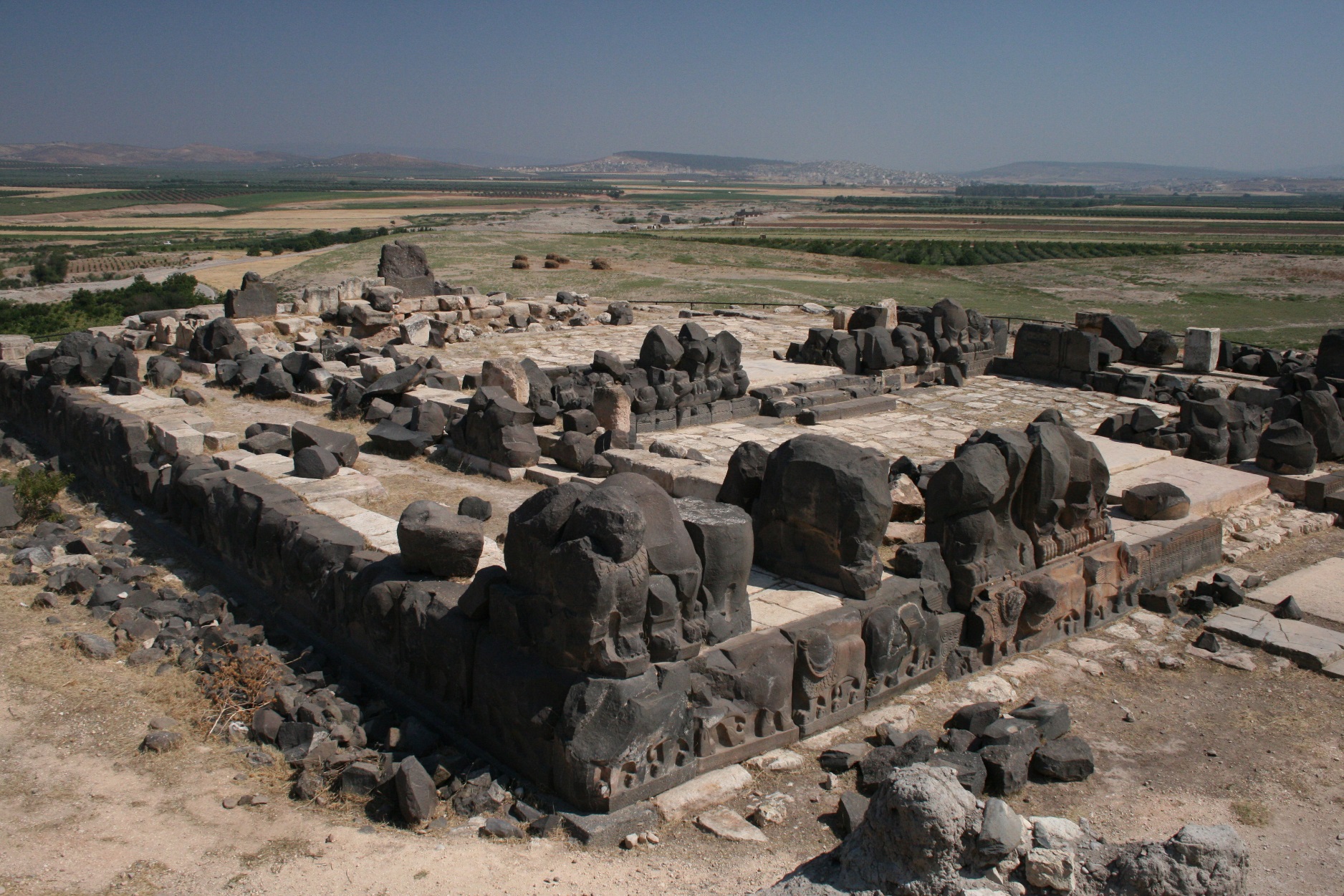 Photo from gmmacdonald.wordpress.com
Why Believe in Inerrancy?
5: Archaeology supports scripture.
I: Bubastite Portal 10th Century BC
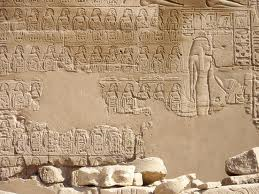 Photo from dlib.etc.ucla.edu
Why Believe in Inerrancy?
5: Archaeology supports scripture.

J:  Kurkh Monolith 
9th Century BC
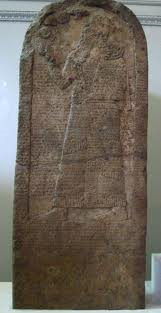 Photo from jewishchristianlit.com
Why Believe in Inerrancy?
5: Archaeology supports scripture.

K:  Mesha Stele 
early 9th Century BC
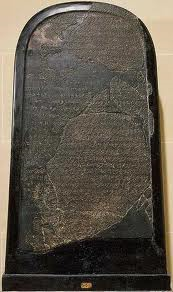 Photo from bible-lands.net
Why Believe in Inerrancy?
5: Archaeology supports scripture.

L:  Tel Dan Inscription
mid-9th Century BC
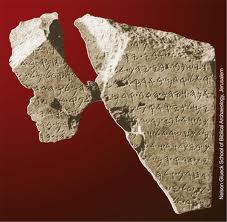 Photo from biblearchaeology.org
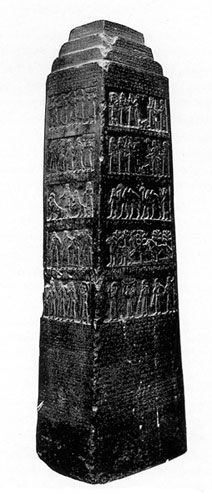 Why Believe in Inerrancy?
5: Archaeology supports 
scripture.

M: Black Obelisk 
9th Century BC
Photo from bible-history.com
Why Believe in Inerrancy?
5: Archaeology supports scripture.
N: Worship Alter at Arad mid-9th Century BC
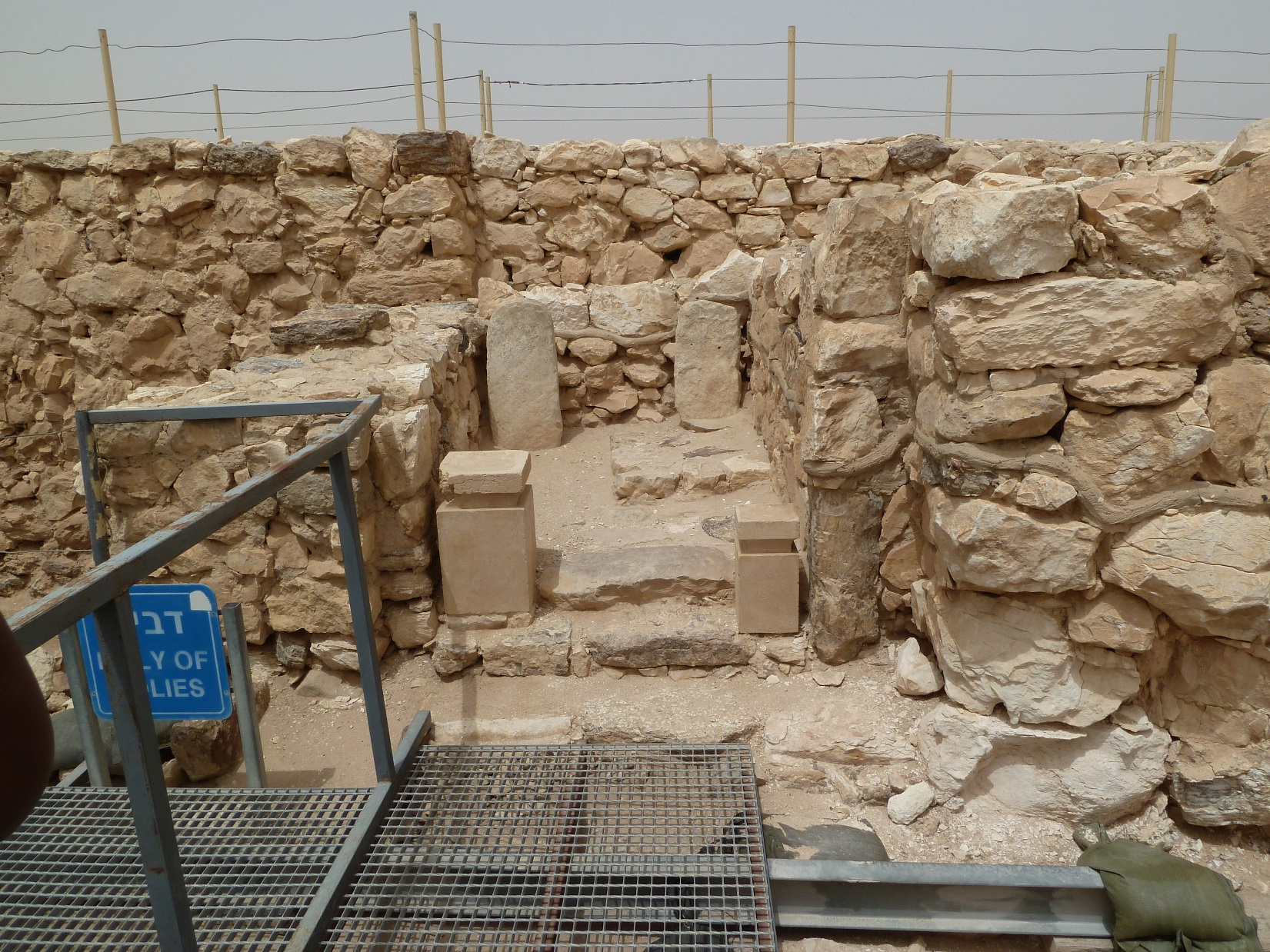 Why Believe in Inerrancy?
5: Archaeology supports scripture.

O: Tell al Rimah Stele
800BC
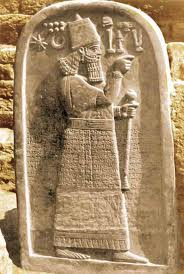 Photo from biblearchaeology.org
Why Believe in Inerrancy?
5: Archaeology supports scripture.
P: Tiglah Pileser III’s annals 8th Century BC
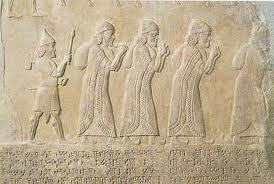 Photo from people.bethel.edu
Why Believe in Inerrancy?
5: Archaeology supports scripture.
Q: Tiglah Pileser III’s Summary Inscription
8th Century BC
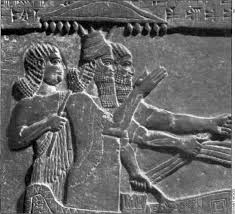 Photo from galaxie.com
Why Believe in Inerrancy?
5: Archaeology

R: Annals of Sennacherib
7th Century BC
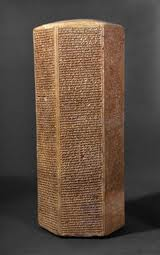 Photo from cojs.org
Why Believe in Inerrancy?
5: Archaeology

S:  Writings of 
Esarhaddon & 
Ashurbanipal
7th Century BC
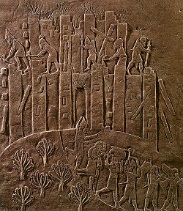 Photo from newworldencyclopedia.org
Why Believe in Inerrancy?
5: Archaeology supports scripture.
T: The Katef Hinnom silver scrolls 6th-7th C. BC
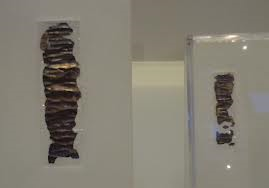 Photo from en.wikipedia.org
Why Believe in Inerrancy?
5: Archaeology supports scripture.

U: Babylonian Chronicle 
6th Century BC
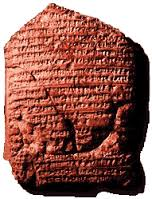 Photo from bible-history.com
Why Believe in Inerrancy?
5: Archaeology supports scripture.

W: Jerusalem seals
6th Century BC
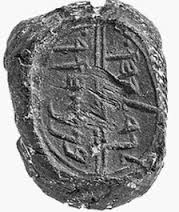 Photo from biblearchaeology.org
Why Believe in Inerrancy?
5: Archaeology supports scripture.

V: Cyrus Cylinder 6th Century BC
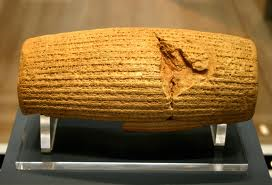 Photo from bible-history.com
Why Believe in Inerrancy?
5: Archaeology supports scripture.
400 BC
500 BC
600 BC
900 BC
700 BC
800 BC
1000 BC
1600 BC
1500 BC
1400 BC
1300 BC
1200 BC
1100 BC
End of OT history
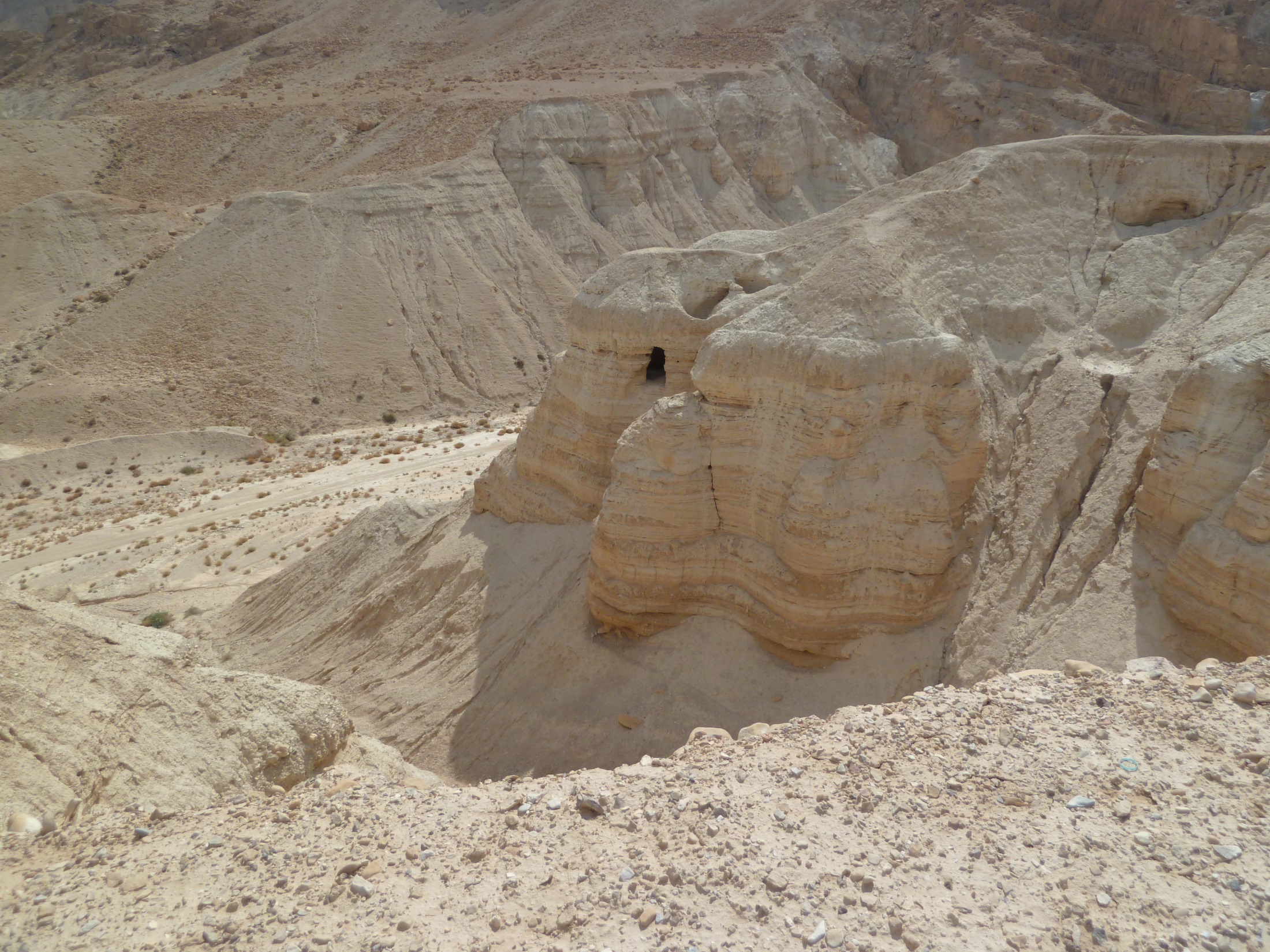 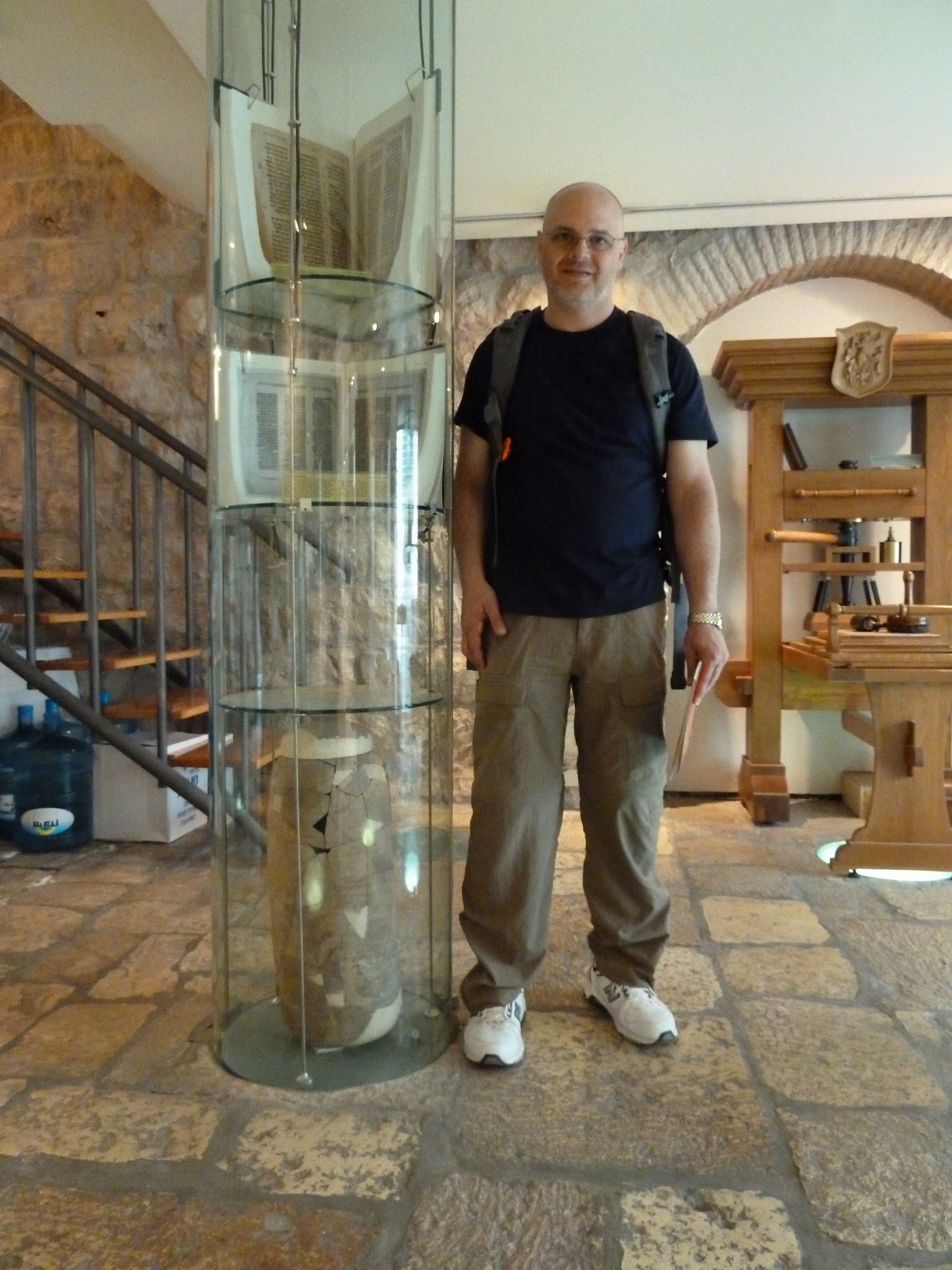 Cave

Scroll Jar
If we believe the Bible is inspired and inerrant revelation from God… 


…how should we respond?
Resources:

Hendricks & Hendricks:  Living by the Book
Ryken:  How to Read the Bible as Literature
Anders:  30 Days to Understanding the Bible
Wilkinson & Boa:  Talk thru the Bible
Steinmann:  From Abraham to Paul